учебные материалы по дисциплине
ПРАВОВОЕ
ОБЕСПЕЧЕНИЕ
ПРОФЕССИОНАЛЬНОЙ
ДЕЯТЕЛЬНОСТИ
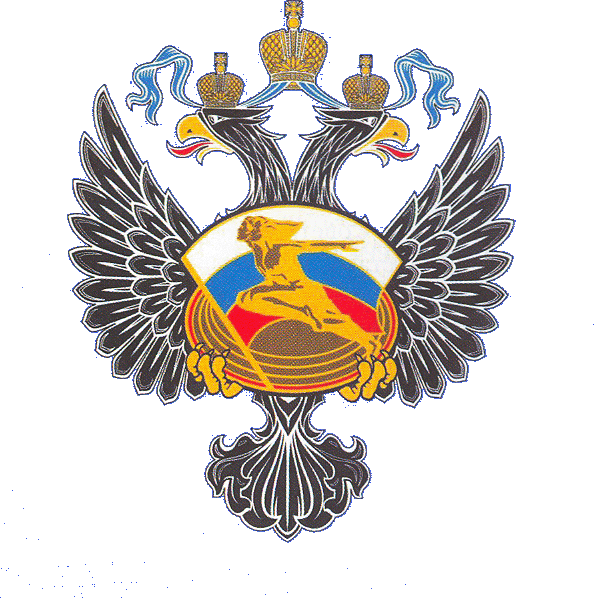 Занятие 5.4
Автор: Дмитроченков А.Е.
Брянское государственное училище олимпийского резерва    2018 г.
Занятие: 4 (2 час)
ФЕДЕРАЛЬНЫЙ ЗАКОН
«О ФИЗИЧЕСКОЙ КУЛЬТУРЕ 
И СПОРТЕ В РФ»
1. Преамбула и постатейное содержание закона.
2. Цели, задачи и основные понятия.
3. Принципы государственной политики в сфере ФКиС.
4. Система физической культуры и спорта в РФ.
№ 3 2 9  -  ФЗ   «О  Ф К и С  в  РФ»
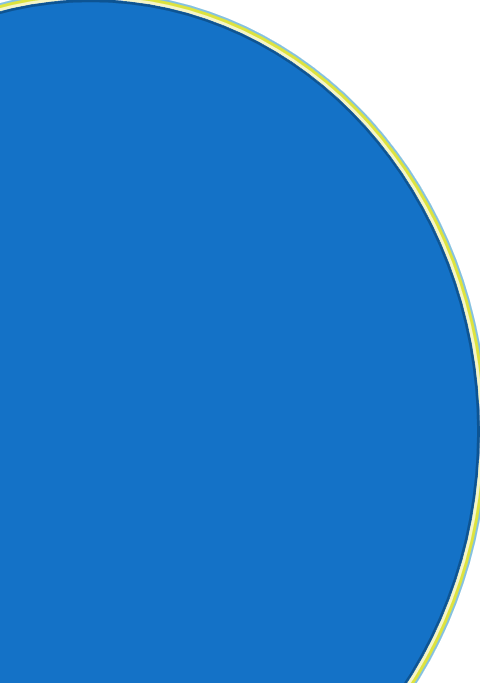 Первая редакция закона принята ГД 13 апреля 1999 г.
Последняя редакция закона – ФЗ № 329 от 04.12.2007 г.
Закон содержит:
ИСТОРИЧЕСКАЯ СПРАВКА
Глава 1. Общие положения
Настоящий Федеральный закон устанавливает правовые, организационные, экономические и социальные основы деятельности физкультурно-спортивных организаций, определяет принципы государственной политики в области физической культуры и спорта в Российской Федерации и олимпийского движения России.
Глава 2. Организация деятельности в ФКиС
Глава 3. ФКиС в системе образования, исполнительной власти, по месту работы и месту жительства граждан. Адаптивная физическая культура
Глава 4. Спортивная подготовка
Глава 5. Спорт высших достижений
Глава 6. Финансовое, медицинское обеспечение ФКиС
Глава 7. Международная спортивная деятельность
Глава 8. Заключительные положения
№ 3 2 9  -  ФЗ   «О  Ф К и С  в  РФ»
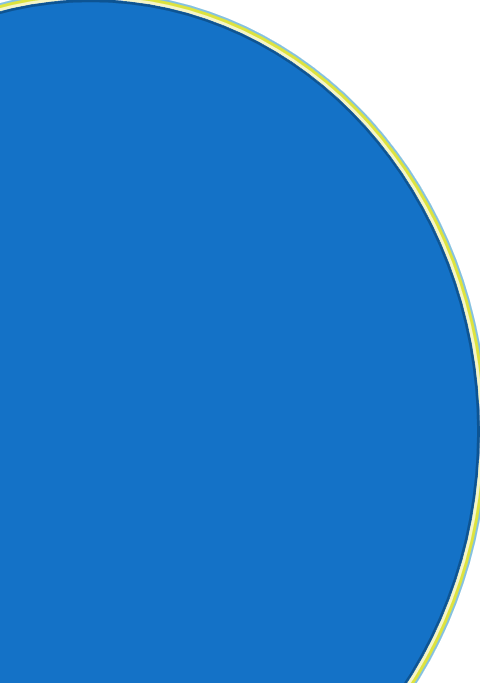 Статья 1.Цели и задачи настоящего Федерального закона

Закон создает условия для развития массовых и индивидуальных форм физкультурно-оздоровительной и спортивной работы в организациях с детьми дошкольного возраста, с учащимися, работниками, инвалидами, пенсионерами и другими категориями населения.

Настоящий Федеральный закон рассматривает физическую культуру и спорт как одно из средств профилактики заболеваний, укрепления здоровья, поддержания высокой работоспособности человека, воспитания патриотизма граждан, подготовки их к защите Родины.
ВОПРОСЫ ДЛЯ ЗАКРЕПЛЕНИЯ
1. Когда был принят закон о физической культуре и спорте в Российской Федерации?
2. Своими словами перескажите содержание преамбулы к закону.
3. Сколько статей содержит закон о физической культуре и спорте?
4. Каковы цели принятия закона о физической культуре и спорте в РФ?
5. Выпишите в тетрадь основные понятия и определения закона о ФКиС.
6. Откройте текст ФЗ 329 "О физической культуре и спорте в РФ" и внимательно ознакомьтесь с принципами государственной политики в сфере ФКиС.
7. Откройте текст ФЗ 329 "О физической культуре и спорте в РФ" и внимательно ознакомьтесь с субъектами и системой ФКиС в России.